CAP. 12
A BASE DO CRESCIMENTO DA IGREJA
A BASE DO CRESCIMENTO DA IGREJA
1. O PG da família foi a base para “crescer e multiplicar” no Antigo Testamento. 


Jardim do Éden era uma 
representação do que Deus 
desejava que se tornasse 
toda a Terra (Gn 1:28).
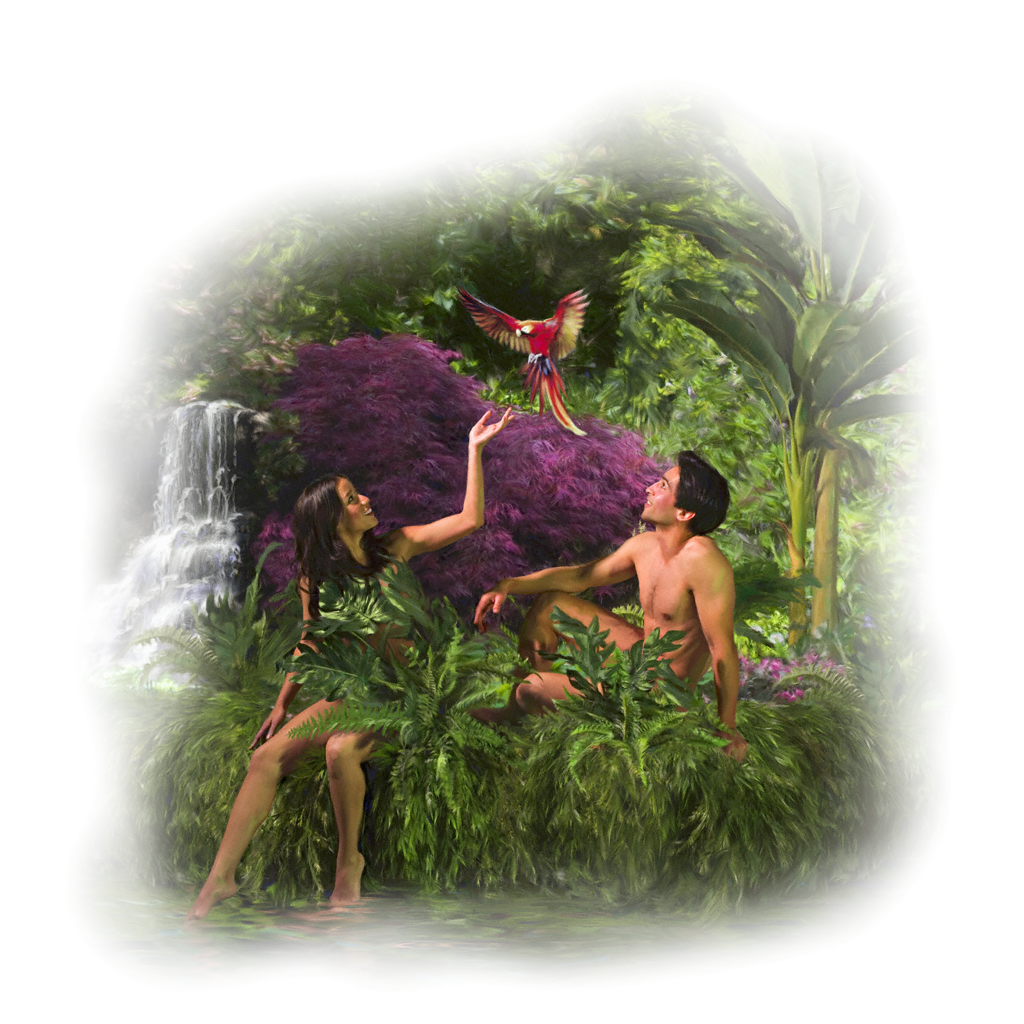 A chave para a dependência da bênção divina. A base era um pequeno grupo e o crescimento e a multiplicação numérica (Êxodo 1:7,12 – 20).
2.   O PG da família de Abraão, Isaque e 	Jacó seria a base para abençoar os clãs grandes e pequenos.
O plano consistia de que essas família araméias abençoassem a todos os clãs pequenos e grandes da terra. Abraão devida abençoar sua família e a todo seu clã. (Gn 18:19, 15:16).
3. Os PGs foram a base para que Israel sobrevivesse no deserto e chagasse a Canaã..
Êxodo 18: 13 a 27 registra o conselho de Jetro a Moisés de dividir o povo em pequenos grupos, com seus líderes. 

Esta era a base para a administração da disciplina e para manter e fazer crescer o povo de Deus.
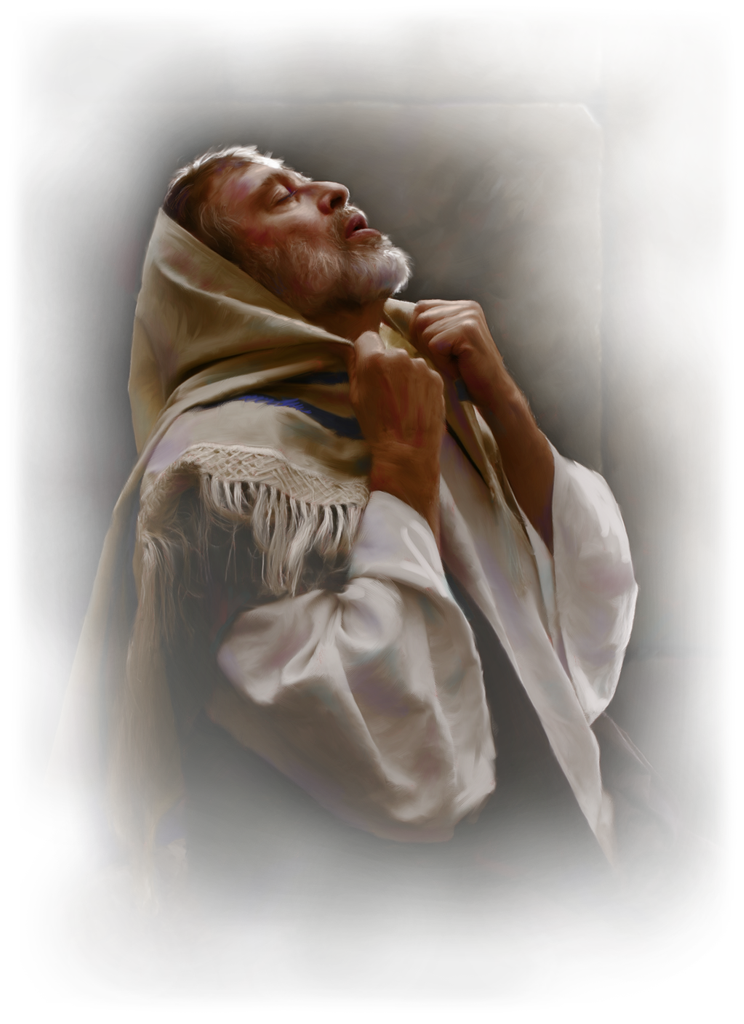 A função de Moisés era orar, ensinar
 e treinar, liderar, selecionar bons 
líderes e atender os problemas 
principais. (Êxodo 18:19-22)
4. A família foi a base para que Israel sobrevivesse em Babilônia, crescesse e se mantivesse como remanescente. 
	
A base para salvar, conseguir crescer e multiplicar o povo de Deus no tempo de Jeremias foi a família (Jeremias 23:3).
Preservaram a unidade tendo como base seu grupo juvenil familiar fiel, com o objetivo de orar e enfrentar fielmente as provas. (Daniel 1 - 3).
5. Os PGs das sinagogas e as escolas foram a base para cumprir a missão 	entre os judeus. 

A palavra grega sinagoga (sunagogh) significa “lugar de reunião”. As sinagogas nasceram e floresceram durante o exílio babilônico e depois dele.
Em muitas sinagogas funcionavam escolas.
Este estilo de vida do Antigo Testamento prosseguiu no Novo Testamento. Jesus frequentava a sinagoga (Lucas 4:15).

Estabeleceu uma estratégia missiológica de ir primeiro aos judeus e depois aos gentios (Mateus 10:5, 6).

Paulo prosseguiu com a missão em casas de judeus e gentios ( Atos 18:7, 8. Atos 13 – 28, Romanos 15;19, 20).
6. Os grupos familiares também foram a base para crescer e se multiplicar no Novo Testamento. 

A igreja conduzida pelos dirigentes das 	igrejas nas casas, pelo grupo dos doze apóstolos e pelo grupo dos sete diáconos diáconos, mediante a bênção do Espírito Santo, também “crescia” e “se  multiplicava” (Atos 6:7, 12:1, 5, 12, 24).
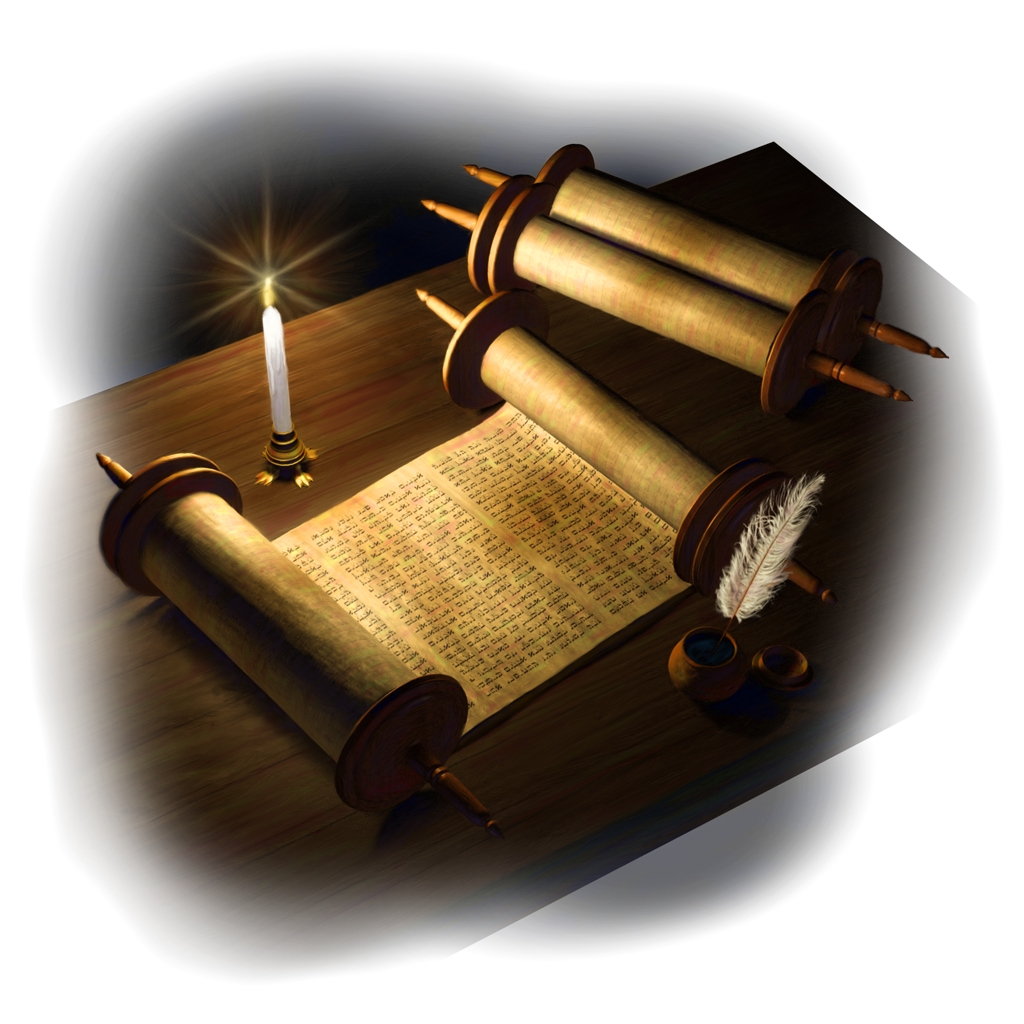 7. Los grupos familiares debían ser la base para el crecimiento de la Iglesia Adventista, según Elena de White. 

Elena de White comenta que se reunían “en casas privadas, en cocinas grandes, en galpones, en bosques, en edificios escolares, pero no paso mucho tiempo antes de que nos fuera posible edificar humildes casas de culto” (Testimonios para los Ministros, pág. 22).
a) O crescimento adventista do século	XIX nunca foi superado pela igreja até hoje e foi a inveja das igrejas	protestantes. 

-  Ellen White esteve relacionada a um PG e o viu como a base de crescimento na igreja em todos os níveis institucionais.
b) “A formação de pequenos grupos como base de esforço cristão, foi-me apresentada por Aquele que não pode errar.” (Serviço Cristão, p. 92)

- No PG são utilizados os dons e propicia o companheirismo, duas chaves para o crescimento. Porém, acima de tudo foi revelado por Aquele que não pode errar.
c) Paul Yonggi Cho, aplicou esse 	princípio dos PGs como base do crescimento e desenvolvimento da maior igreja do mundo. 

-  Em janeiro de 2001, James Zackrison mencionou que o pastor Cho ficou assombrado de que pastores  adventistas queriam aprender como formar grupos e disse que seus livros de texto foram: Serviço Cristão, Obreiros Evangélicos e Evangelismo.
8. Os grupos familiares são a base para o crescimento da igreja do século XXI. 


O estudo fenomenal de Schwarz 
em 32 países de 5 continentes, 
em mais de 100 igrejas, 
demonstrou que a multiplicação 
de  células  é o princípio mais	
importante de  crescimento 
da igreja.
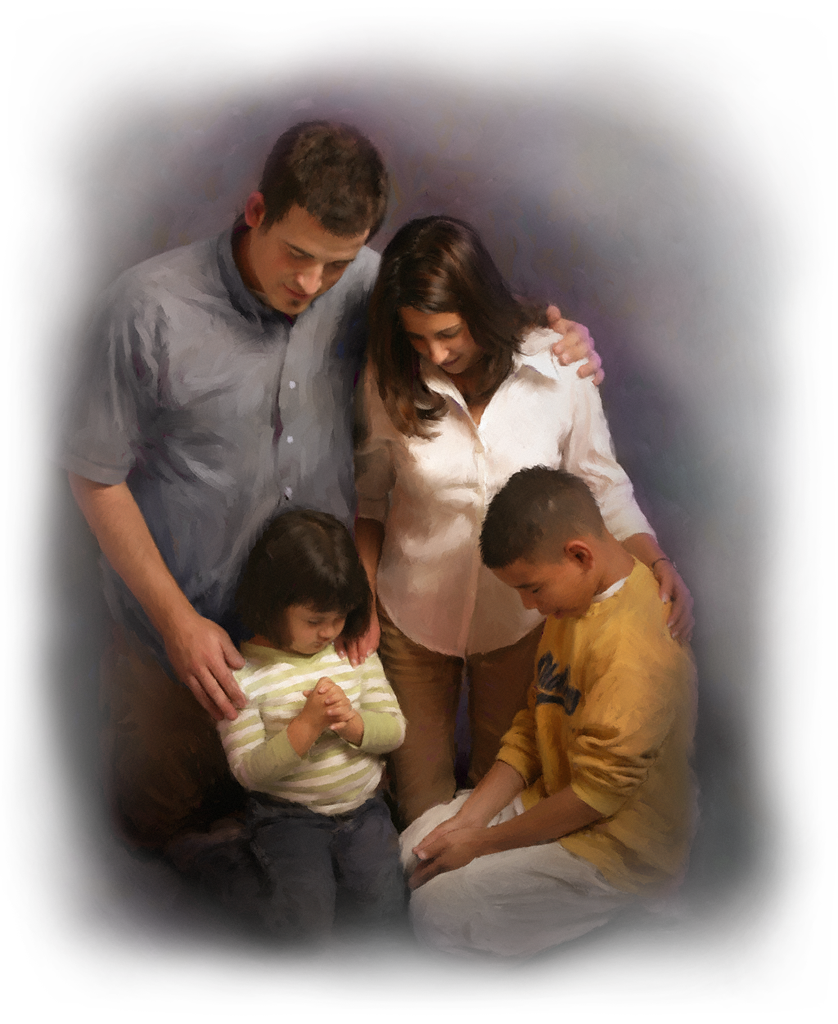 a) Foi a base do crescimento do	Distrito de Castanhal, Estado do Pará, República do Brasil. 

No início foram 77 PGs e a partir de 2000 foram organizados outros 77 PGs, foram organizadas 7 campanhas de evangelismo e foram batizadas 2.700 pessoal organizadas em 7 igrejas novas. Os obstáculos foram minimizados, liberando várias características   do crescimento.
b) Walter Lehoux teve PGs como base de crescimento.

No Distrito de San Nicolás, prov. 	de Buenos Aires. Na Semana Santa de 2001, foi lançado o plano com 31 PGs e o ano findou com 45 PGs.

O mesmo plano foi realizado no Distrito de Almagro, na Capital Federal, e foram estabelecidos 50 PGs, chegando a plantar novas igrejas.
c) Um dos últimos estudos da IASD demonstrou que as igrejas que crescem têm duas características: vários serviços à comunidade e realizam o evangelismo tradicional. 

O ministério integral é o principal fator de crescimento. Tendo como  	base uma diversidade de grupos e cultos de adoração alternativos.
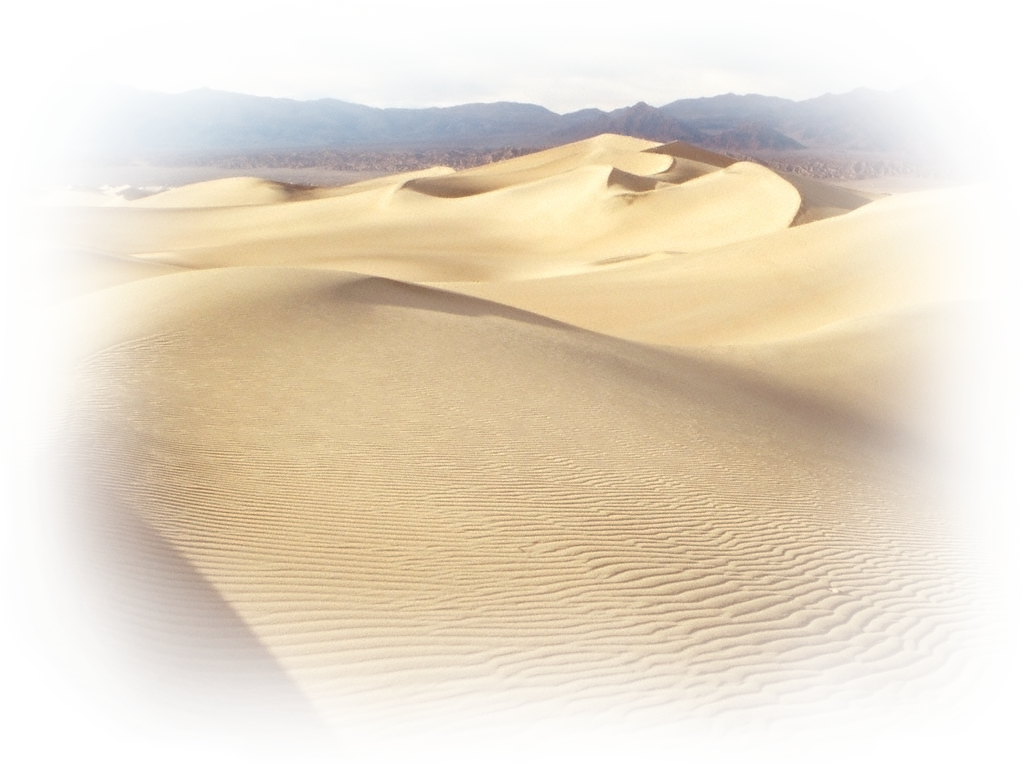 CONCLUSÃO
“Em Sua sabedoria, Deus criou o ser humano com um sentido de multiplicação e crescimento”. 

1. Foi a base do Éden, também na missão da família de Abraão. Foi a base para manter Seu povo no deserto e para sobreviver ao cativeiro babilônico.
2. Foi a base para manter a cultura judaica por meio das sinagogas e foi a base para o desenvolvimento da igreja primitiva e a origem da igreja	adventista.
  
-  Hoje são a base para o crescimento no mundo todo, provados por estudos em diversas igrejas.
3. Os PGs são o fundamento do crescimento porque desenvolvem os dons, os ministérios e o crescimento: aí, de forma natural, a espiritualidade  é elevadas, líderes são preparados e 	se tornam a base para a fundação de igrejas, constituindo-se o “método de evangelismo mais eficiente sob o céu”.
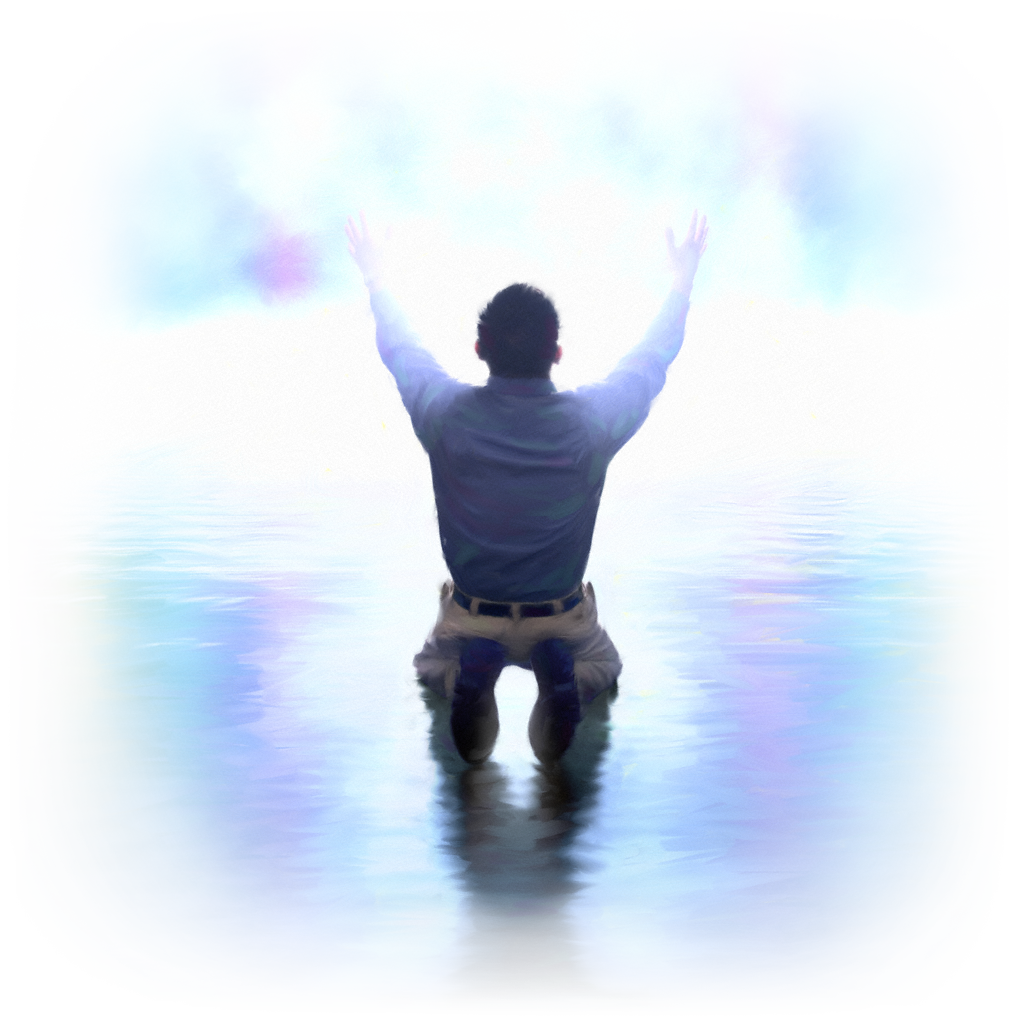 “Então, como igreja deveríamos fortalecer os PGs porque foram, são e serão a base para o crescimento e a multiplicação.”